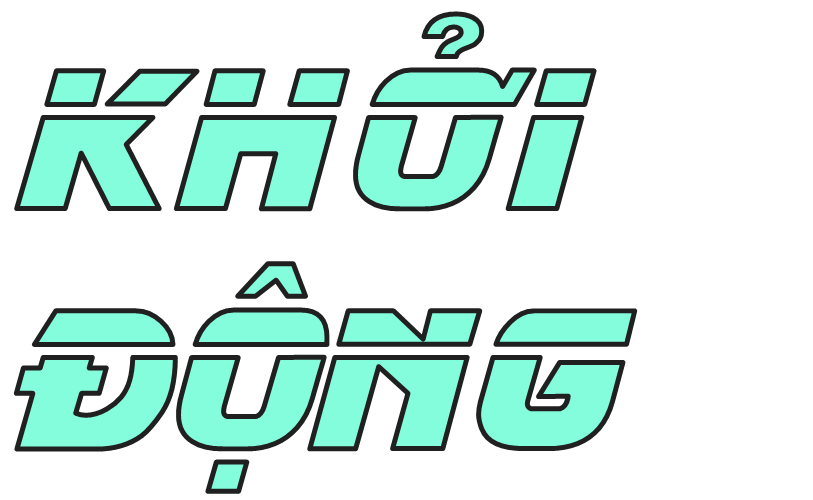 01
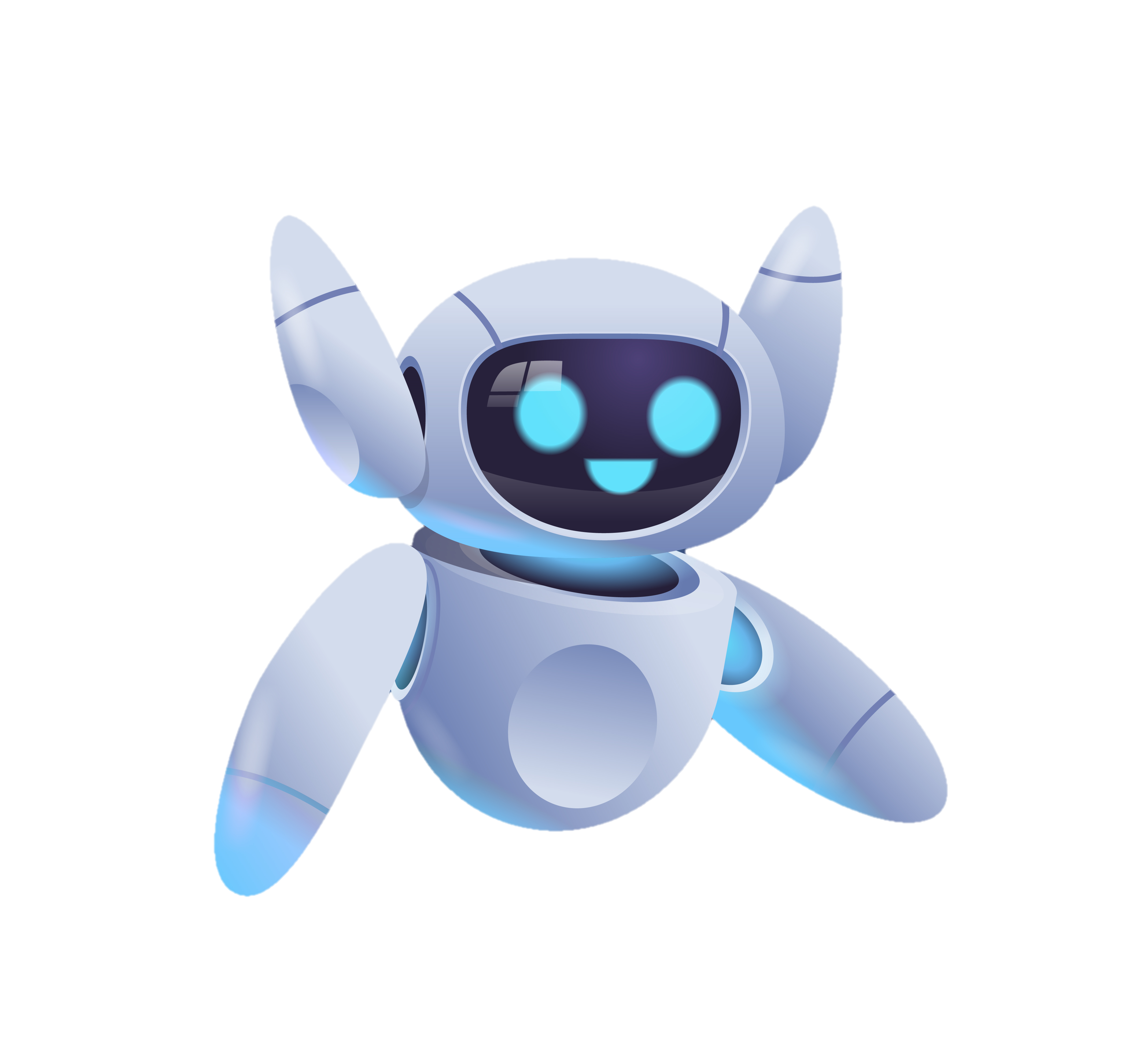 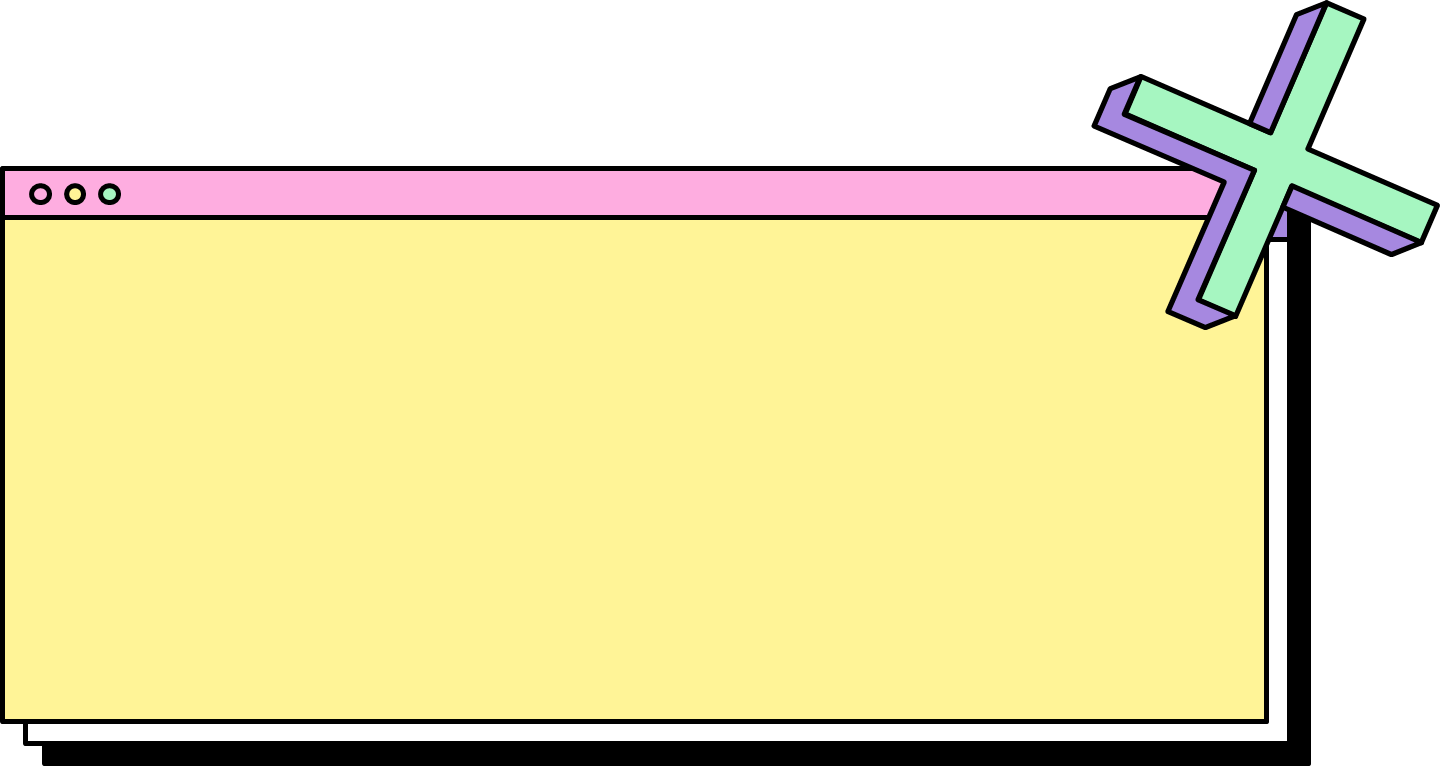 CÁC EM HÃY DÙNG BẢNG CON ĐỂ HOÀN THÀNH YÊU CẦU NHÉ !
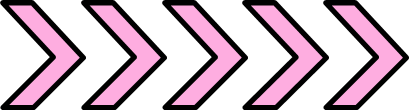 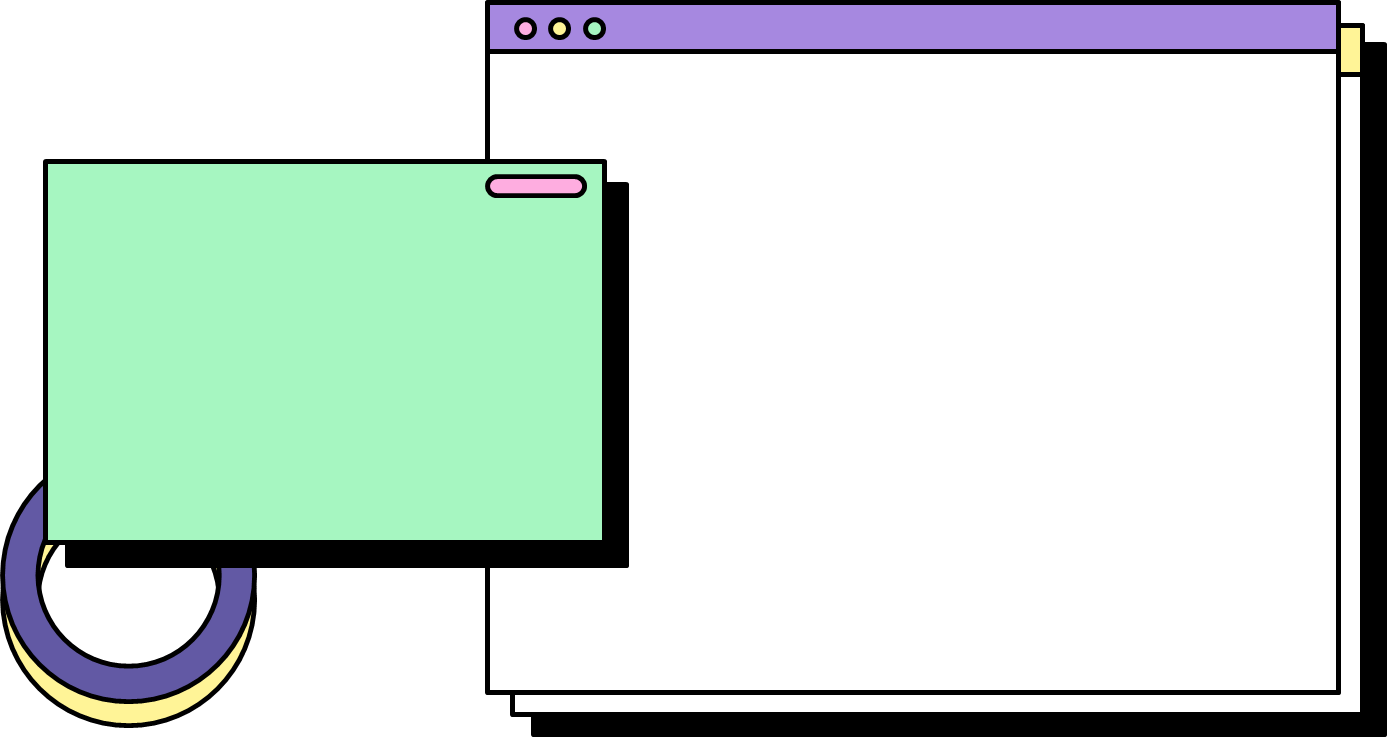 4,45 m
4 m 45 cm = ? m
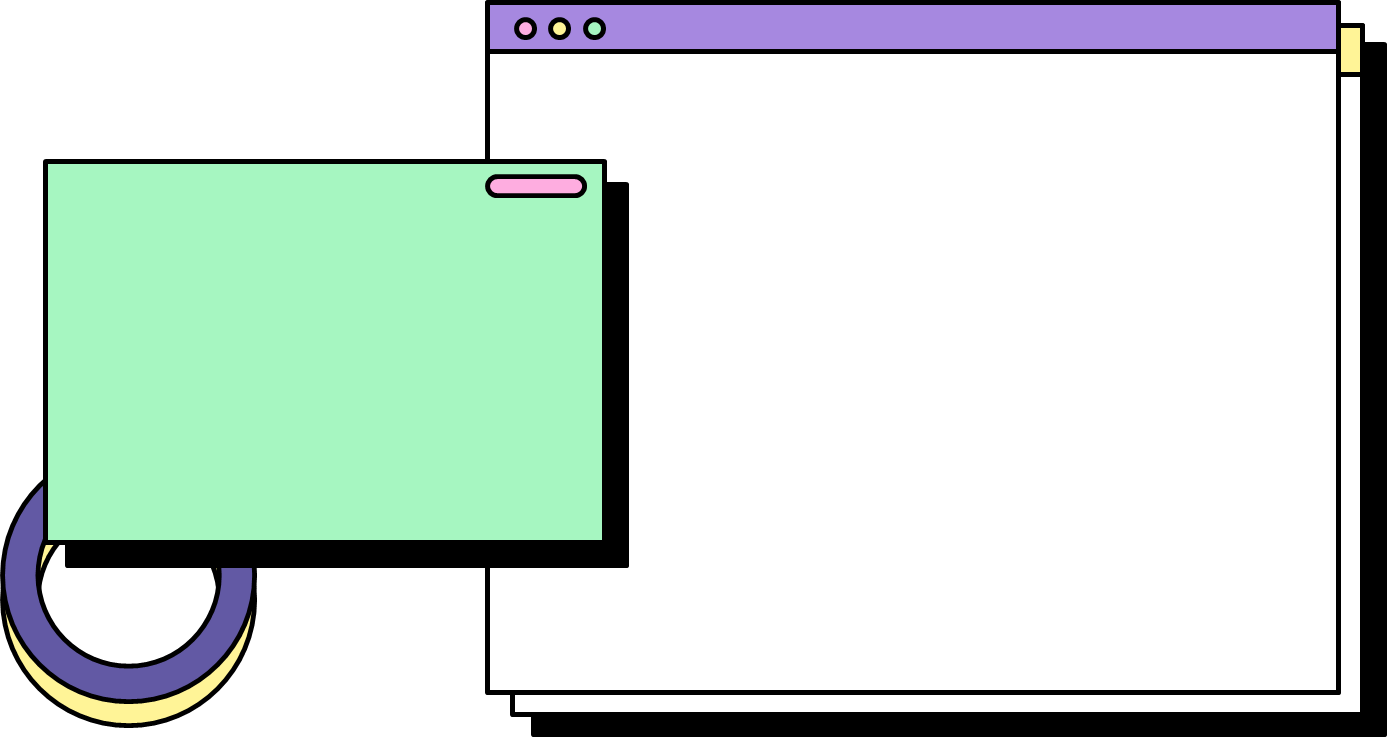 6,281 kg
6 kg 281 g = ? kg
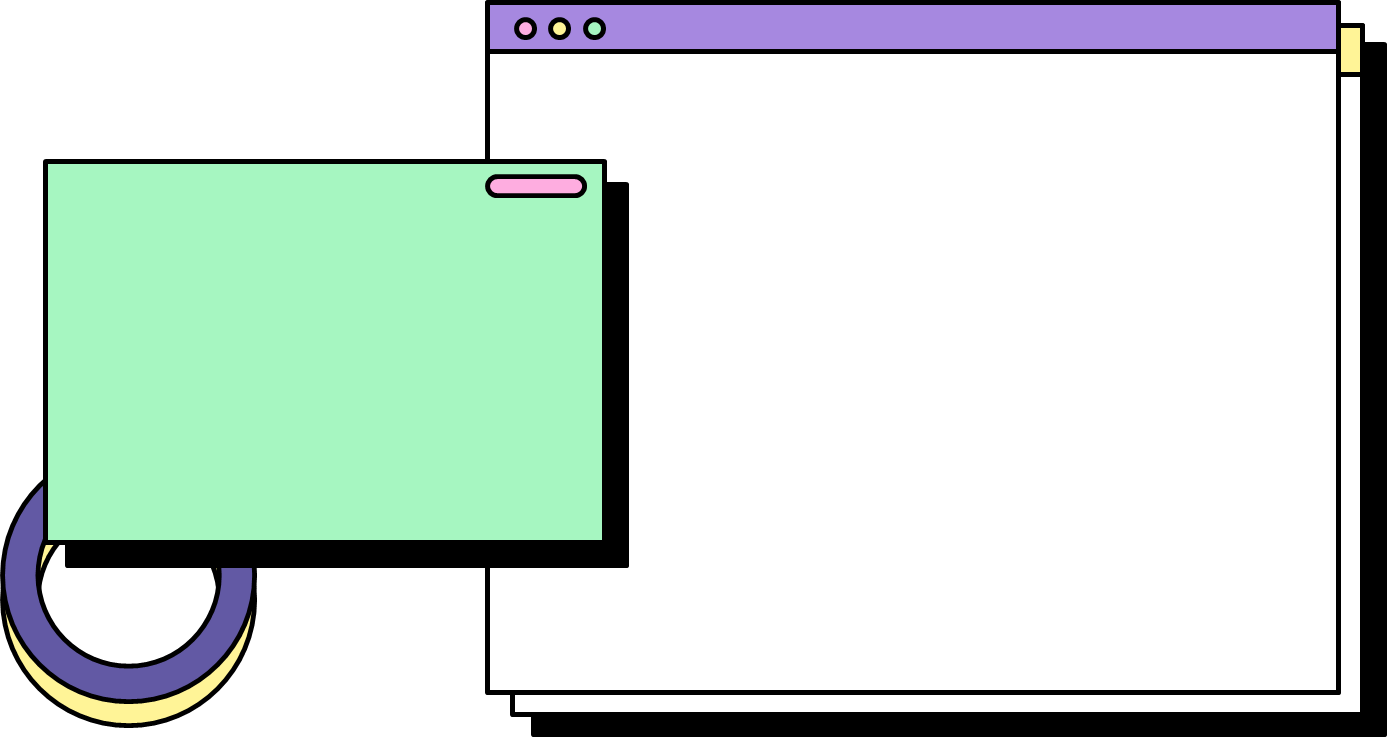 0,609 l
609 ml = ? l
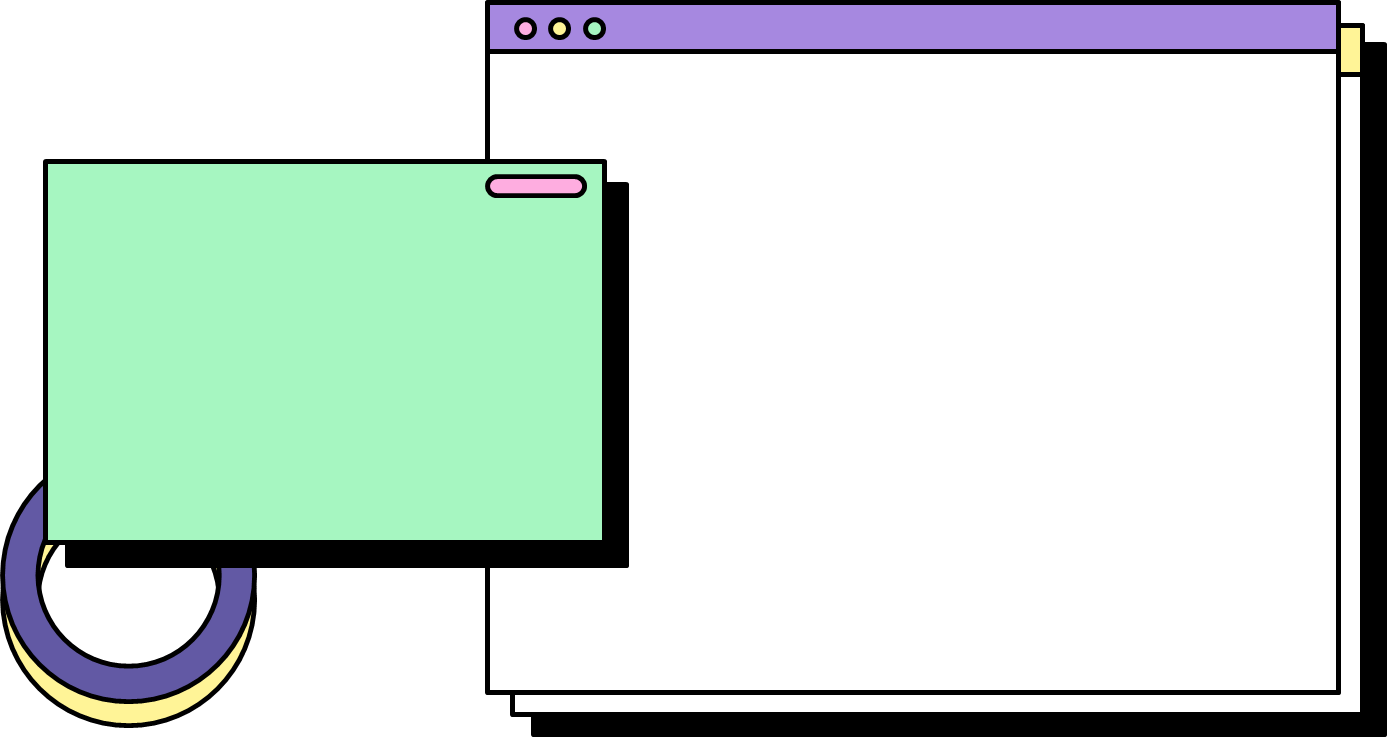 3,02 cm2
3 cm2 2 mm2 = ? cm2
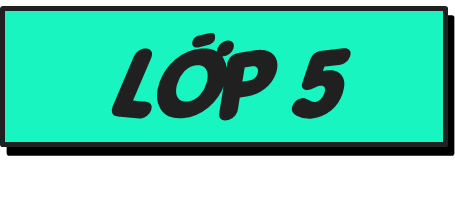 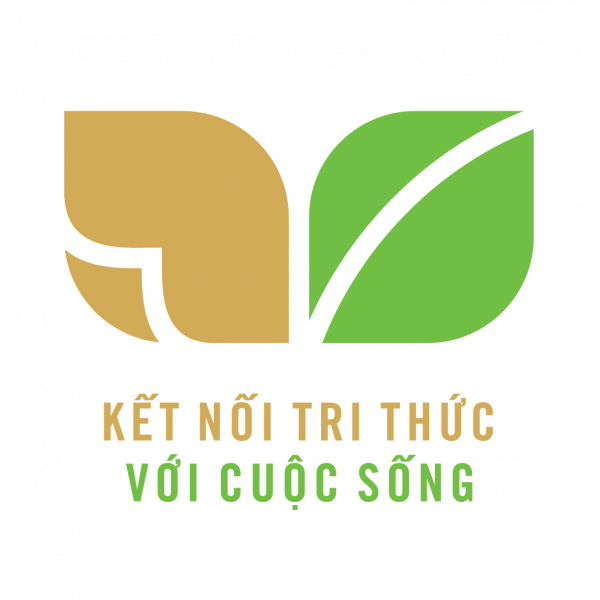 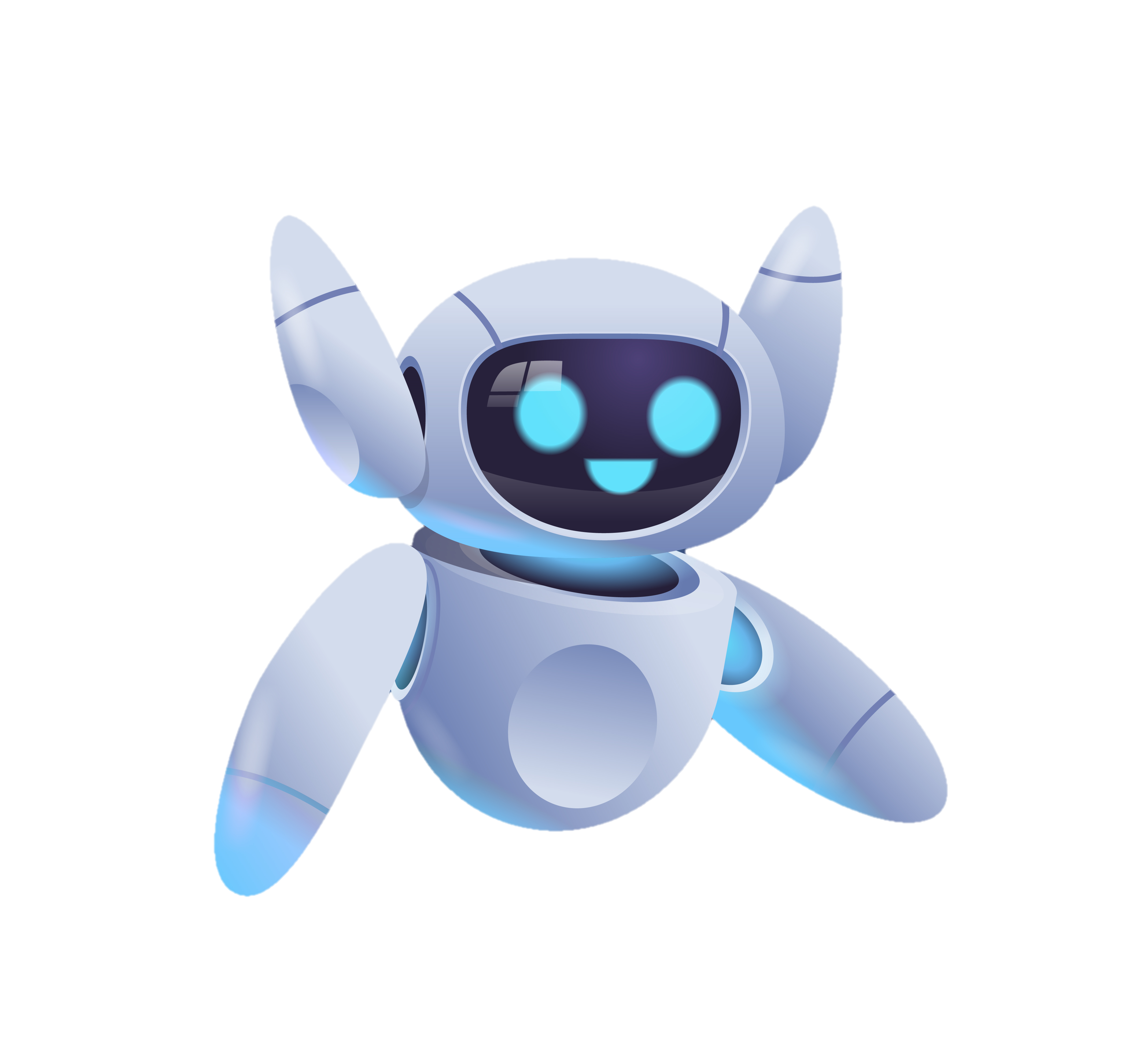 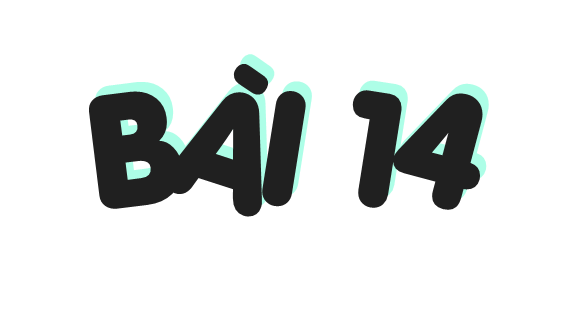 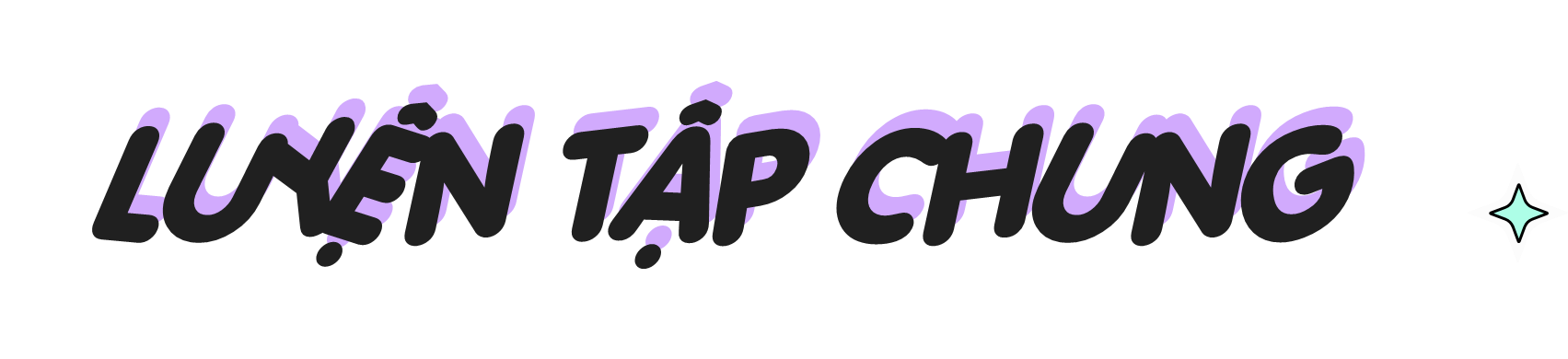 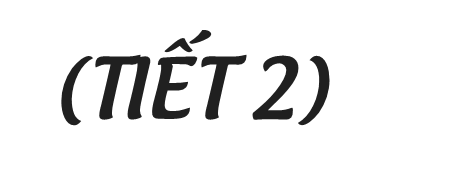 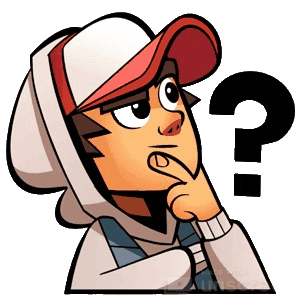 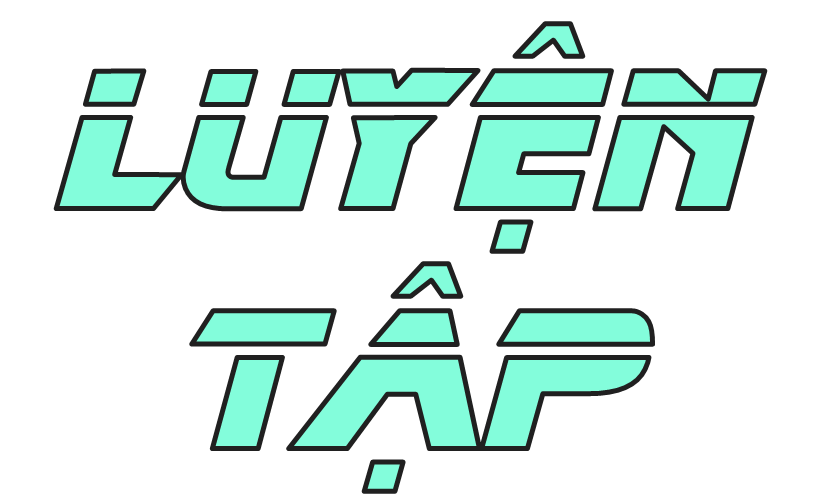 02
Sắp xếp các số thập phân 3,527; 3,571; 2,752; 3,275 theo thứ tự:
1
a) Từ bé đến lớn                         b) Từ lớn đến bé
a) Từ bé đến lớn:
2,752; 3,275; 3,527; 3,571
b) Từ lớn đến bé:
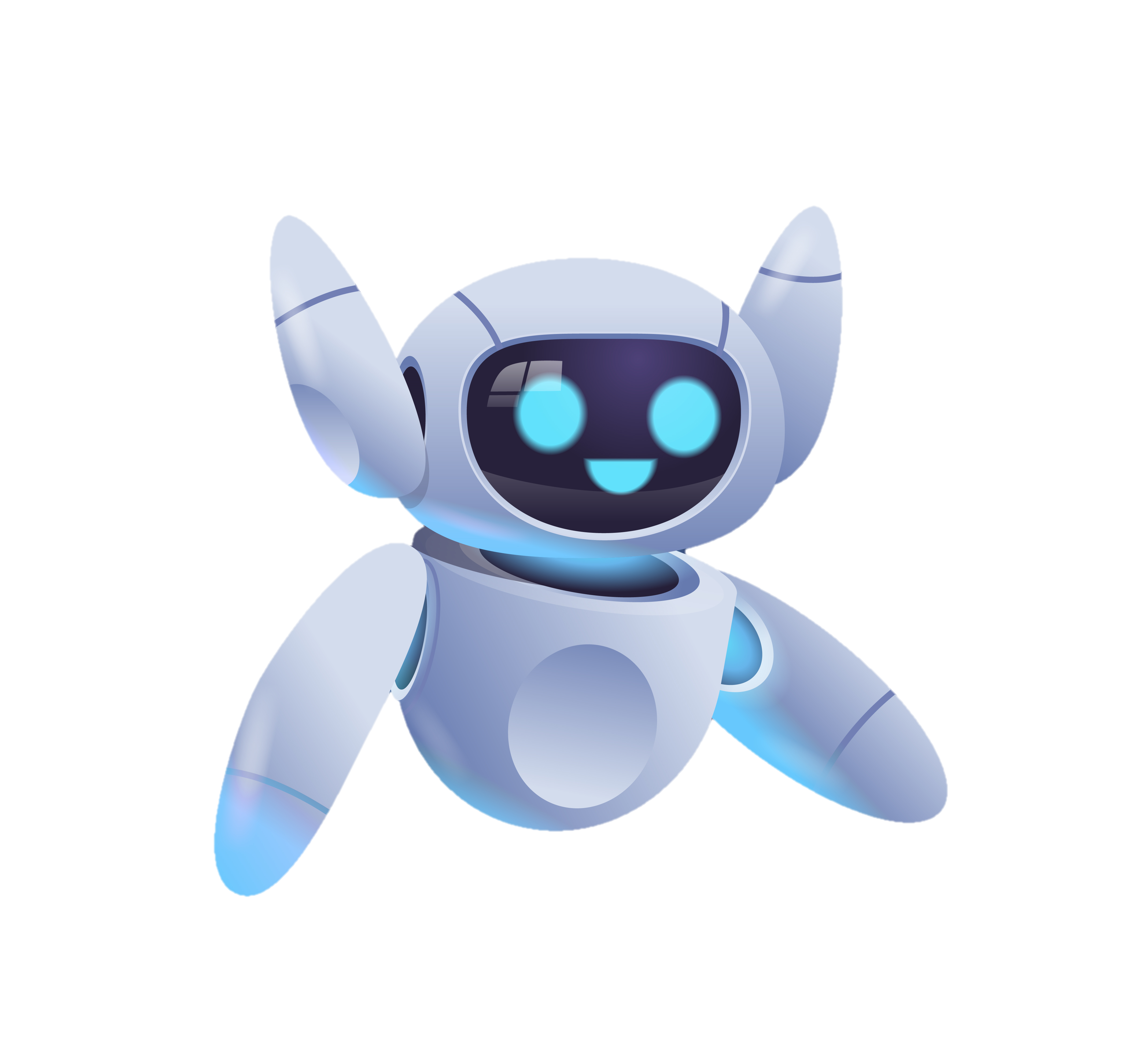 3,571; 3,527; 3,275; 2,752
2
Chọn câu trả lời đúng
Mỗi ô tô chở lượng hàng hóa như hình vẽ. Hỏi ô tô nào chở nhẹ nhất?
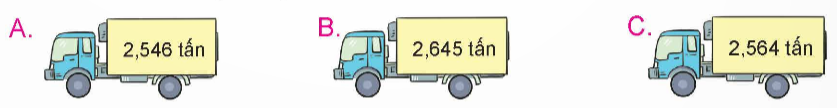 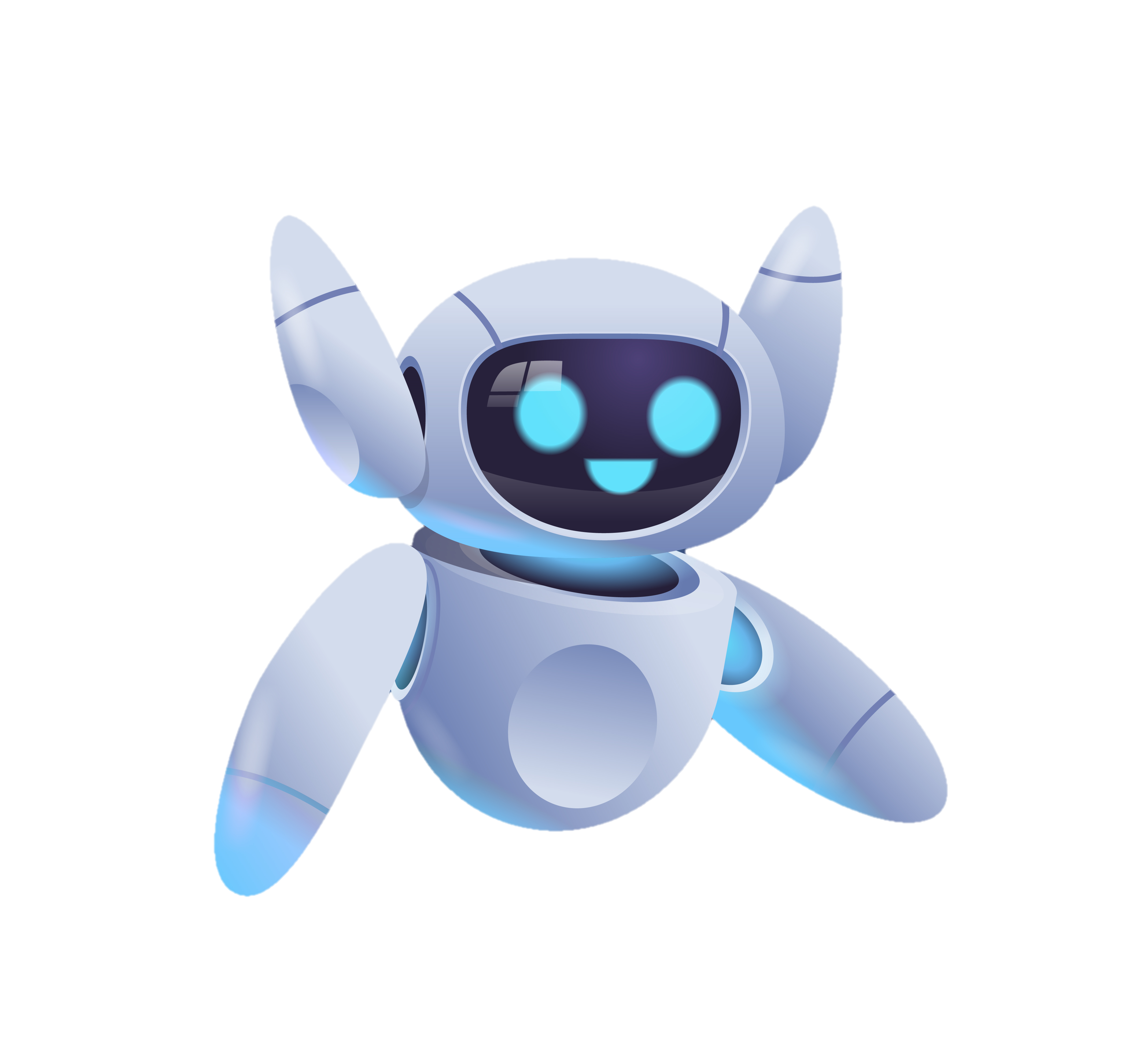 Trò chơi: Cầu thang – cầu trượt
Cách chơi:
• Chơi theo nhóm.
• Người chơi bắt đầu từ ô xuất phát. Khi đến lượt, người chơi gieo xúc xắc rồi di chuyển số ô bằng số chấm nhận được. Đọc số lớn hơn trong ô đó. Nếu đọc sai thì phải quay về ô xuất phát trước đó. Khi đến chân cầu thang, em được leo lên. Khi đến đỉnh cầu trượt, em bị trượt xuống, gặp bông hoa thì tự vượt qua.
• Trò chơi kết thúc khi có người về đích.
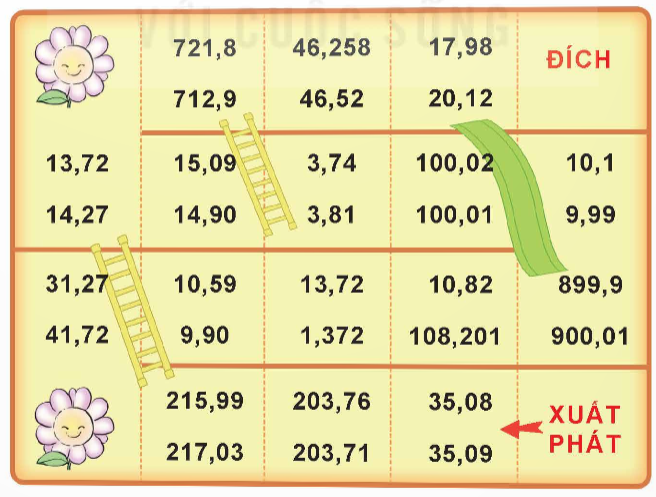 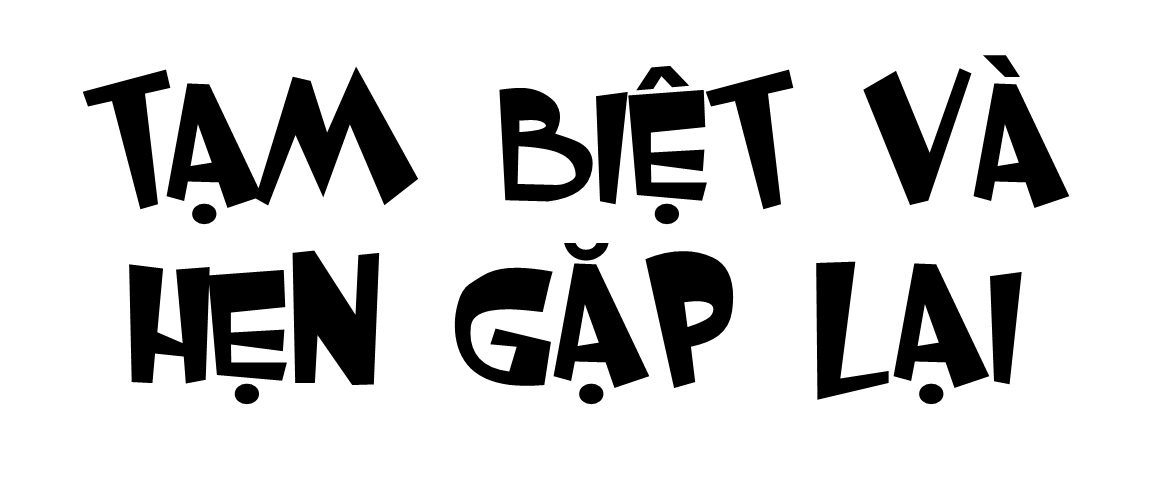 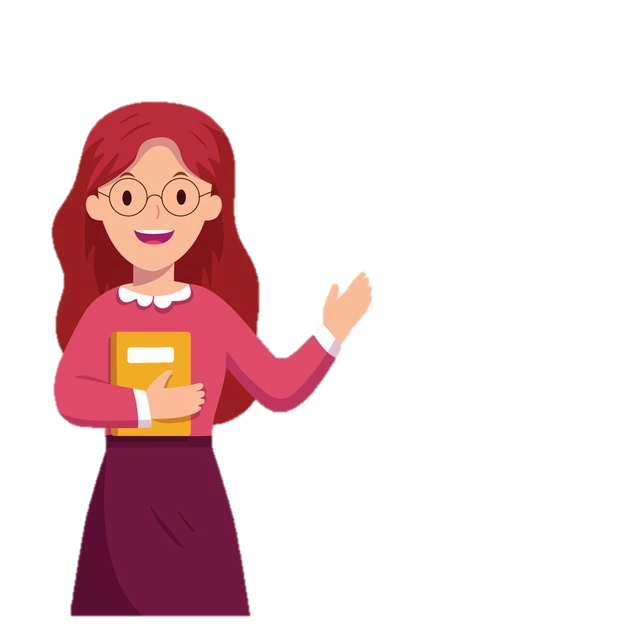